DO NOW
2)
TENSES
1)
Redoubler
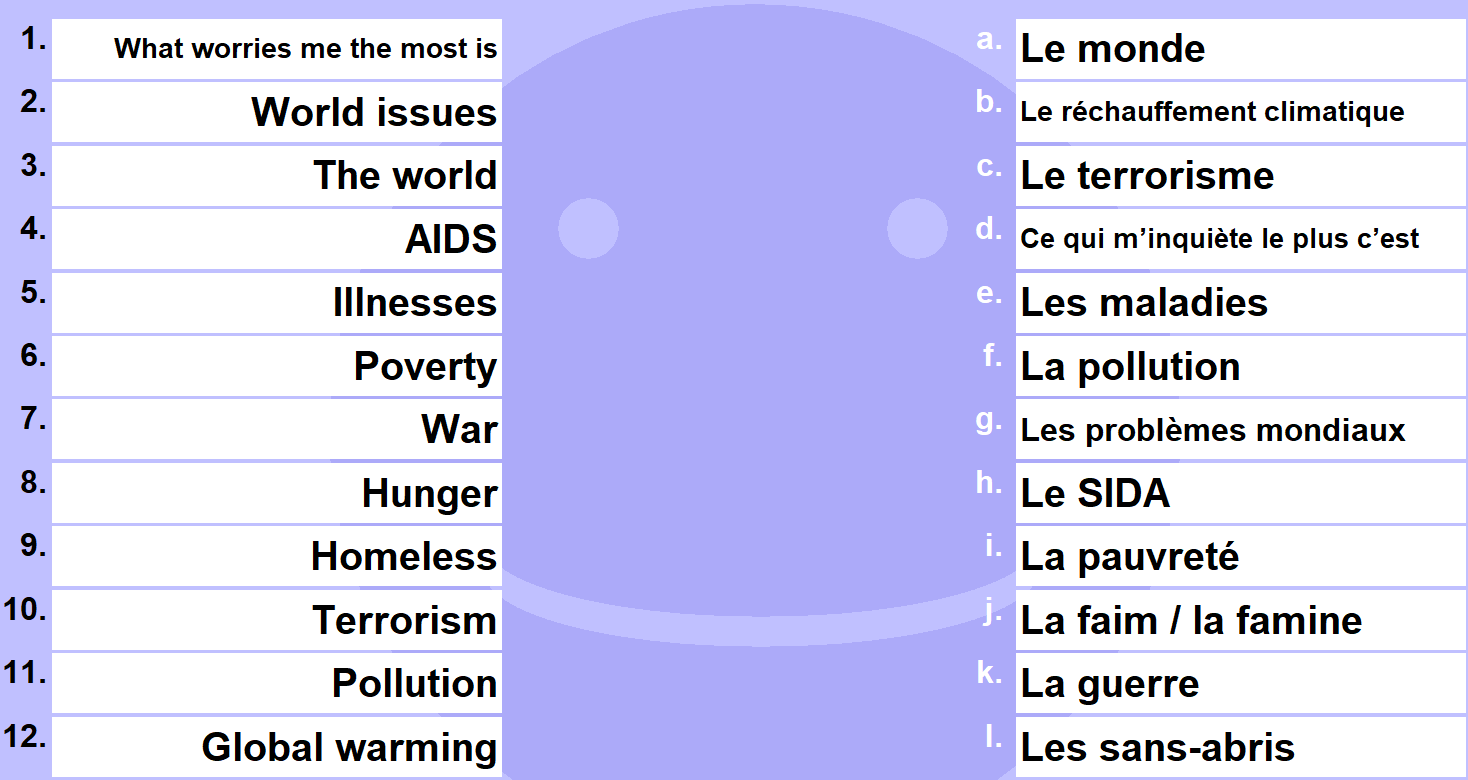 1)
2)
TENSES
Redoubler
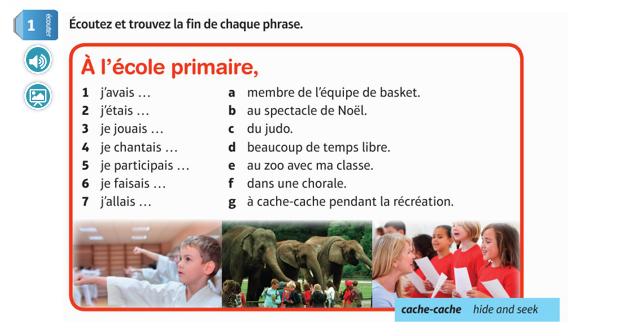 https://www.activeteachonline.com/product/view/id/665/page/122/mode/dps
Can you match these up?
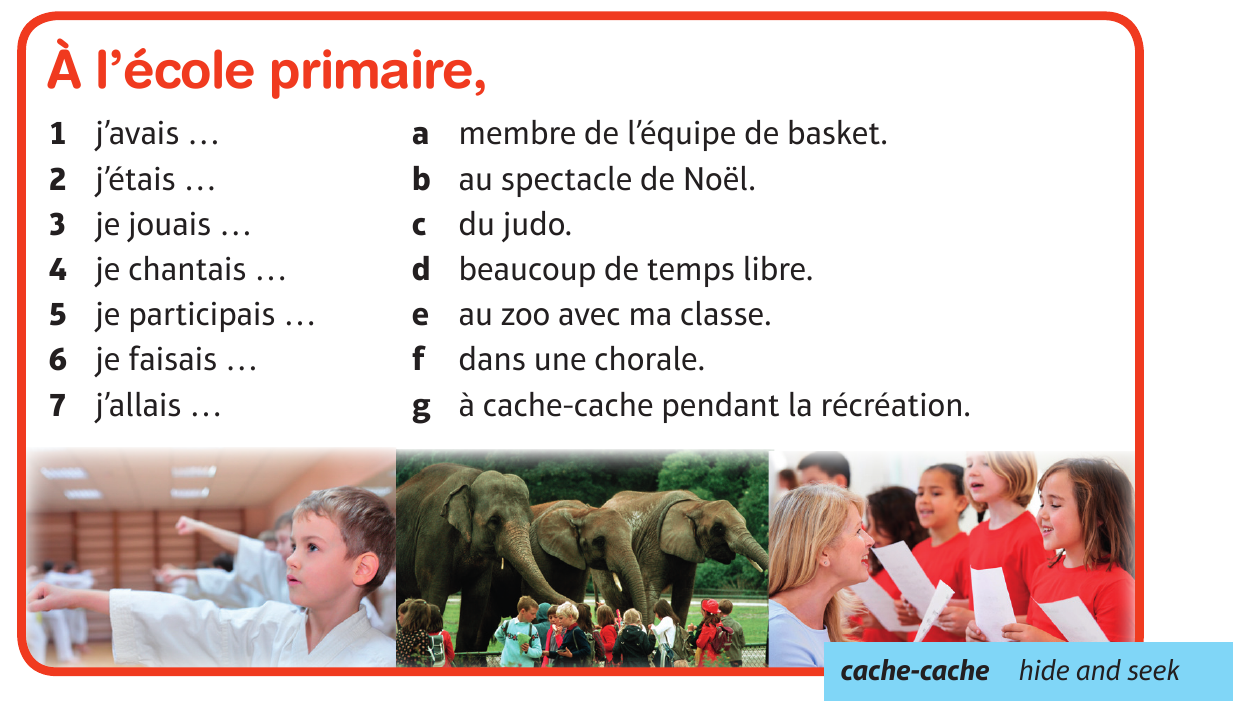 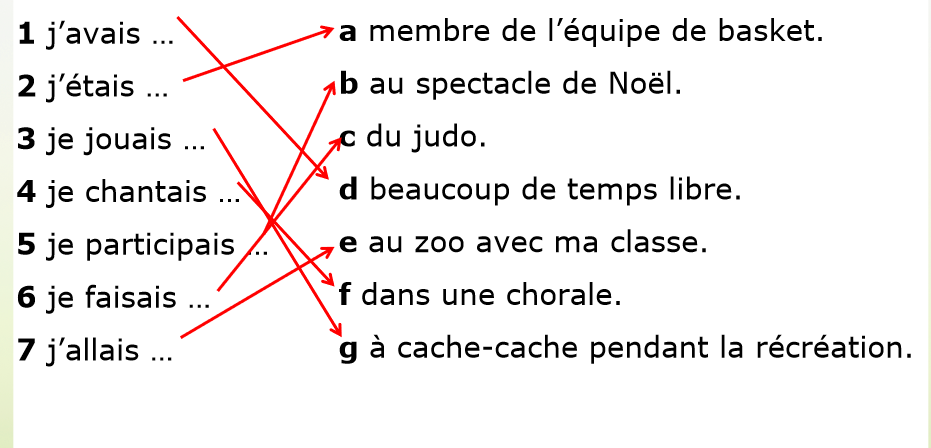 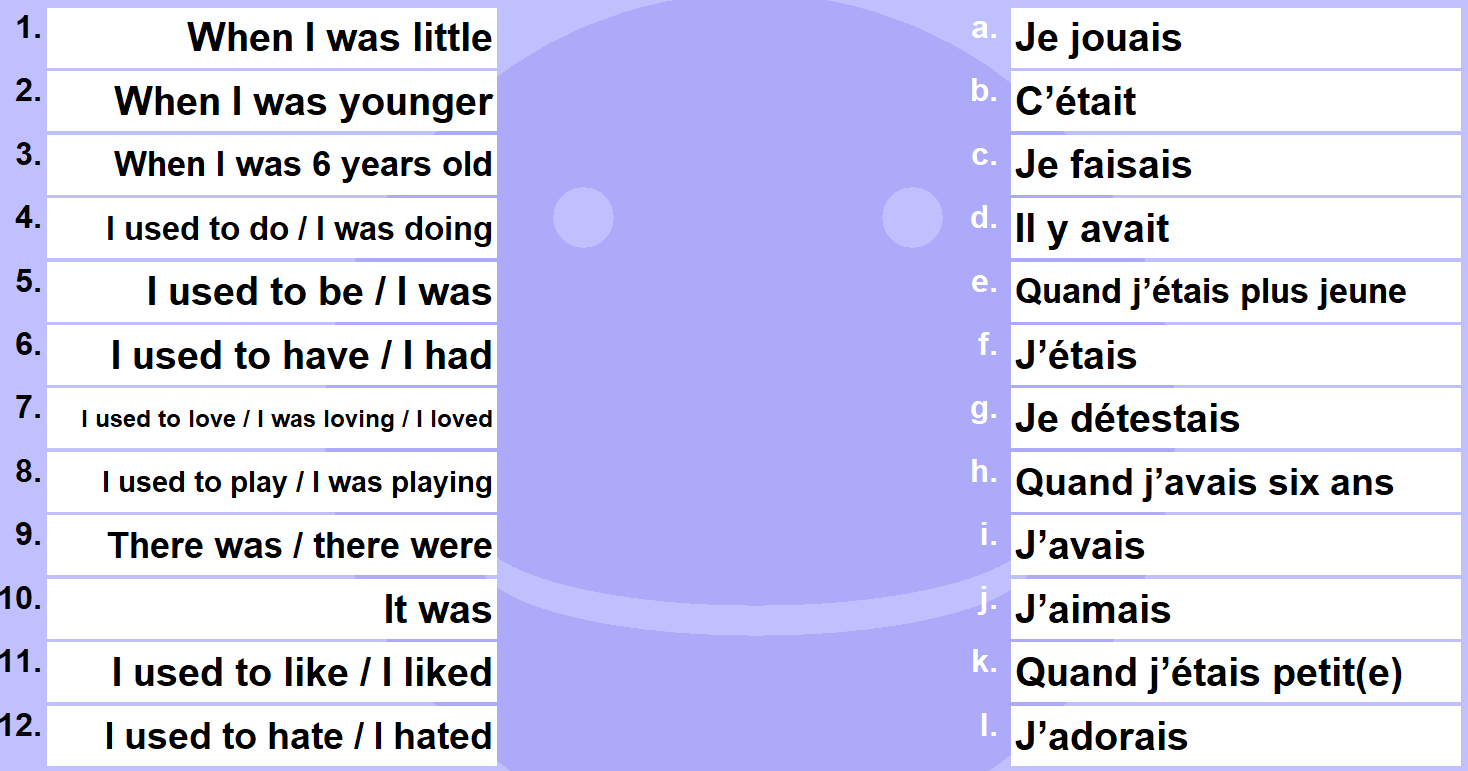 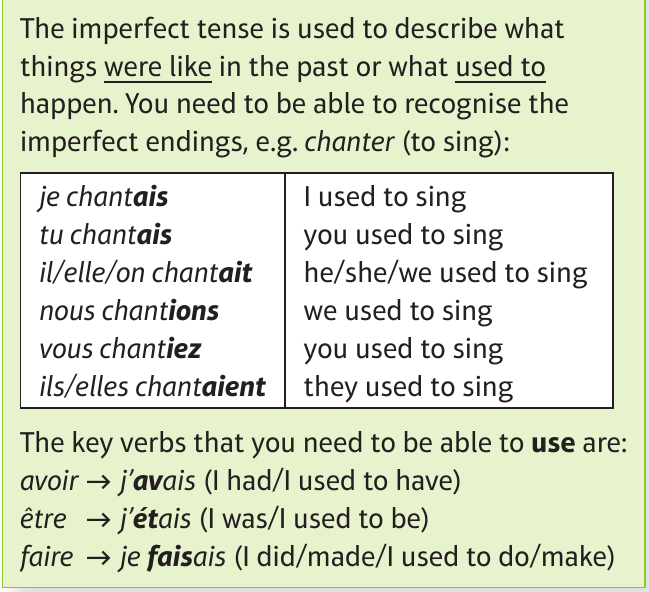 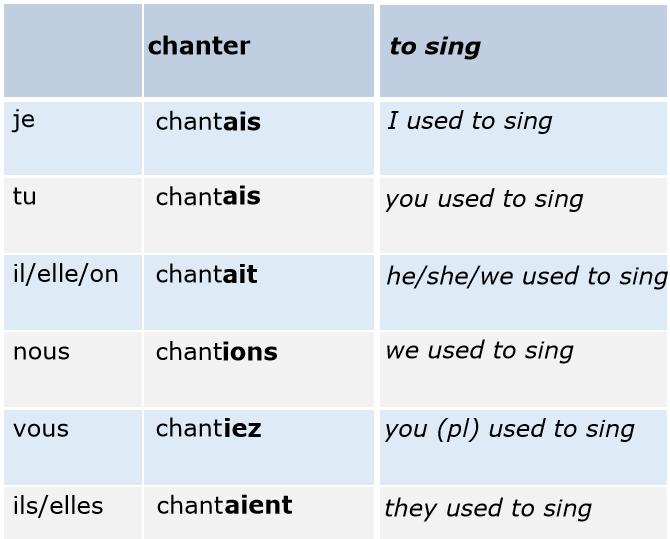 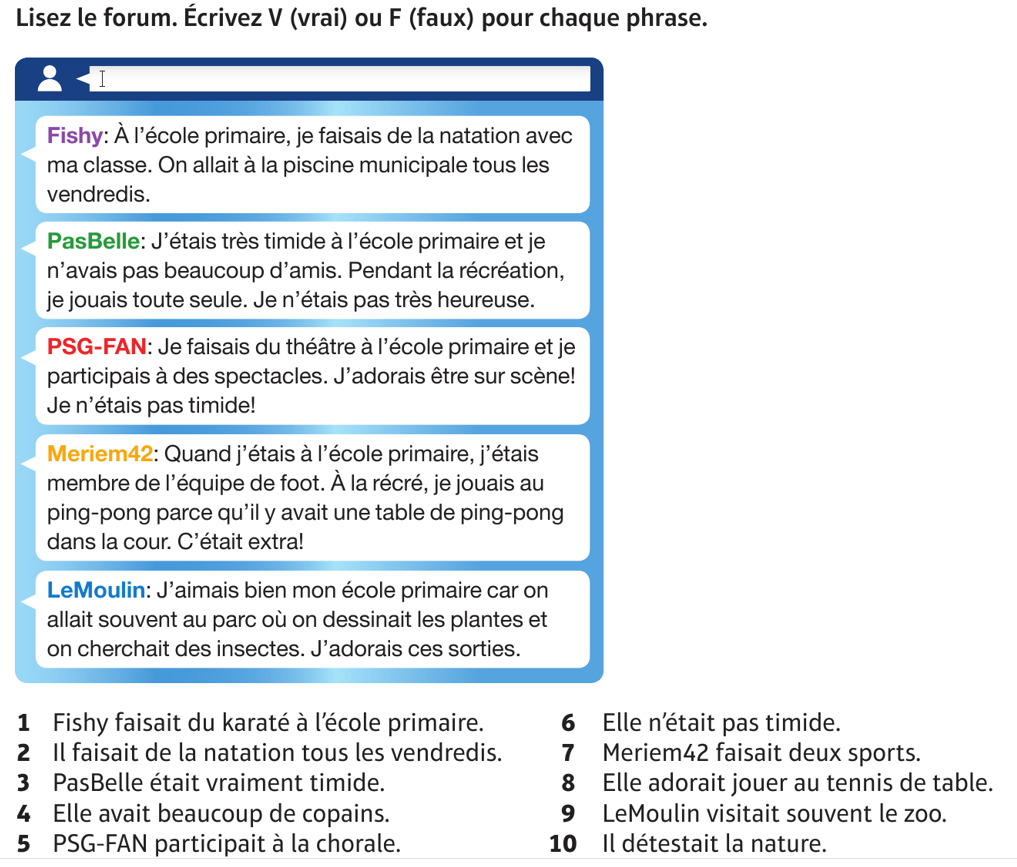 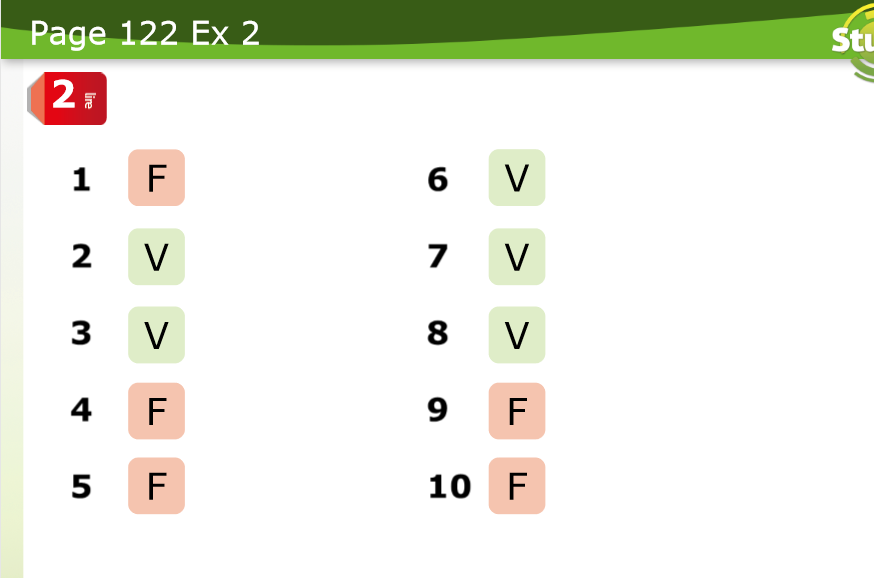 I
SENTENCE OPENER/ TP
VERB PART (imperfect)
connective
Opinion (imperfect)
When I was younger
I used to do judo
as
I found it really useful.
Quand j’étais plus jeune
Je faisais du judo
comme
je trouvais ça vraiment utile.
WE
SENTENCE OPENER/ TP
VERB PART (imperfect)
connective
Opinion (imperfect)
When I was four
I used to go to the park
since
I liked nature.
Quand j’avais quatre ans
j’allais au parc
puisque
j’aimais la nature.
YOU
SENTENCE OPENER/ TP
VERB PART (imperfect)
connective
Opinion (imperfect)
When I was ten
I used to play tennis
however
I found it really frustrating.
Devoirs – homework
Write 5 sentences describing what you used to do when you were younger. State your opinion.
Check the I WE YOU section to check the success criteria.
Which verbs are in the IMPERFECT TENSE?
Which verbs are in the PRESENT TENSE?
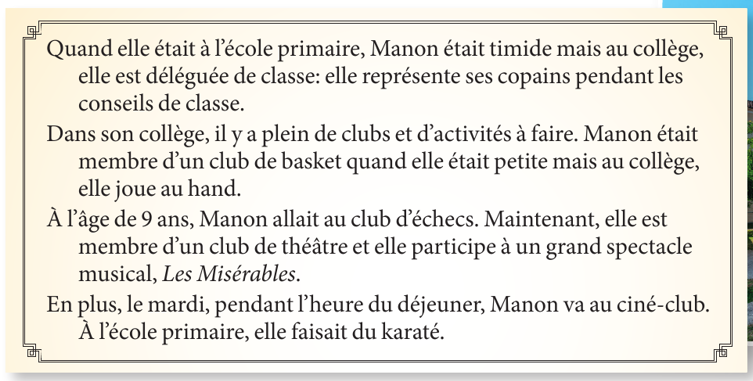 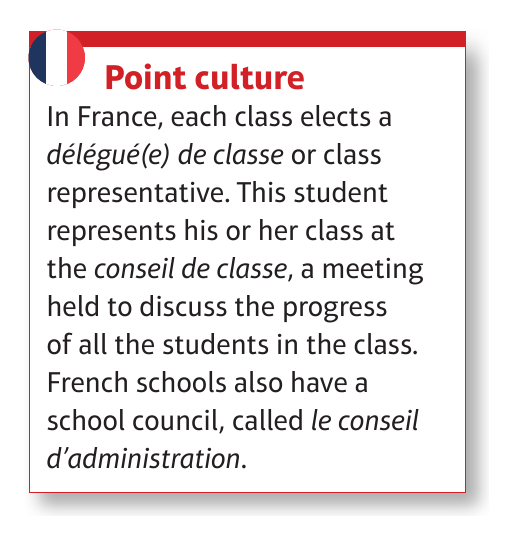 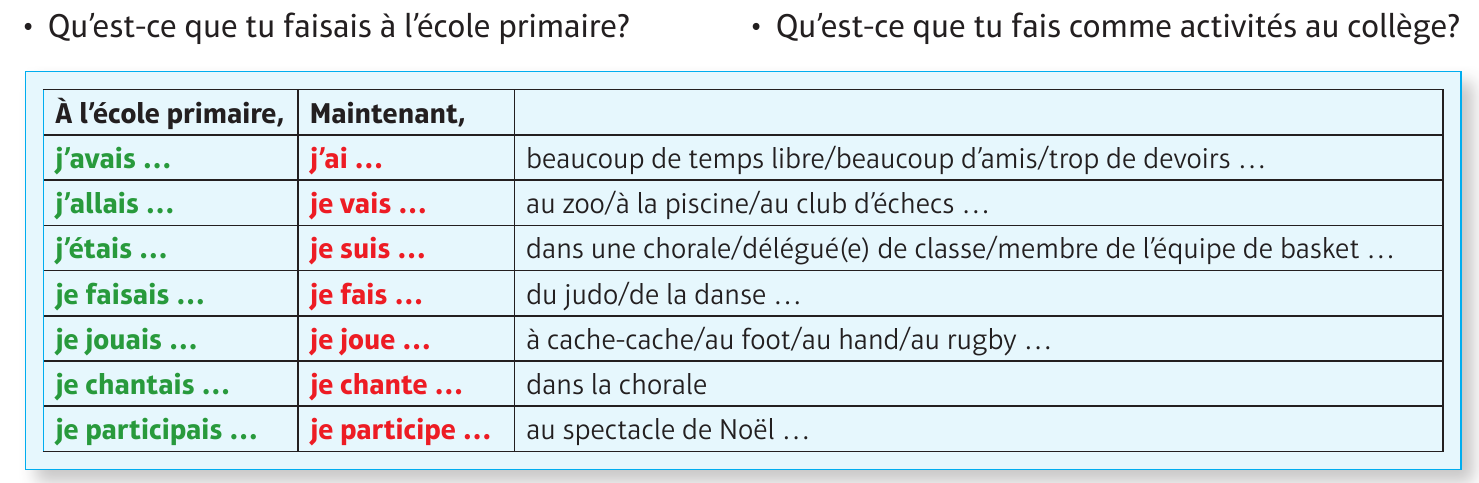 I
In primary school I used to have a lot of free time but now I have a lot of homework to do.
A l’ecole primaire j’avais beaucoup de temps libre mais maintenant j’ai beaucoup de devoirs à faire.
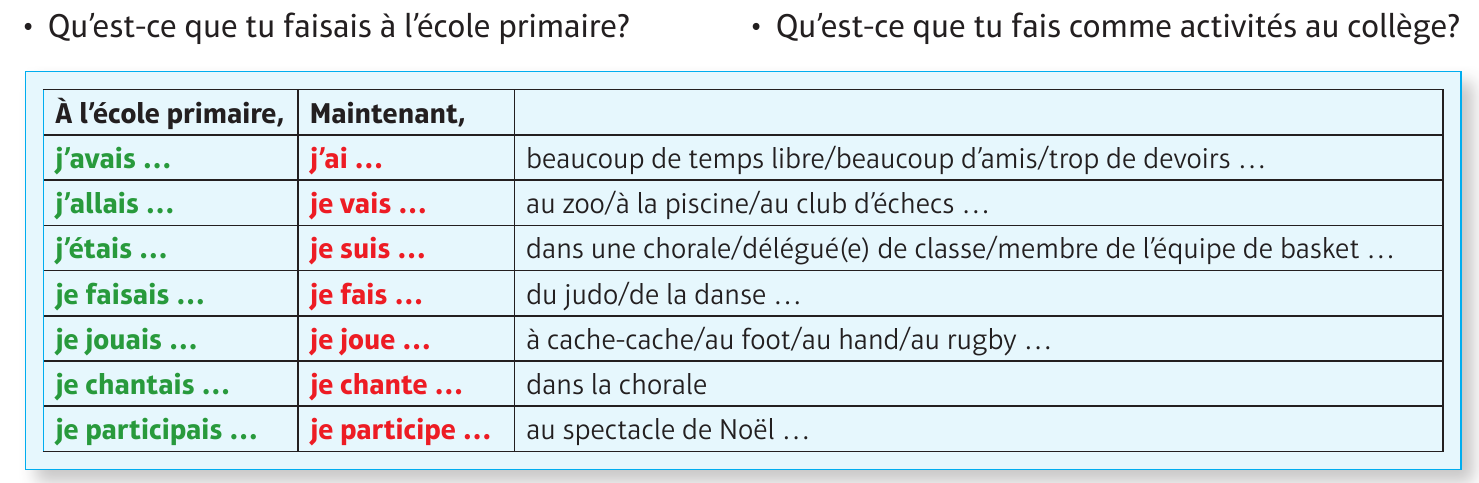 WE
In primary school I used to go to the swimming-pool but now I go to the park.
A l’ecole primaire j’allais à la piscine mais maintenant je vais au parc.
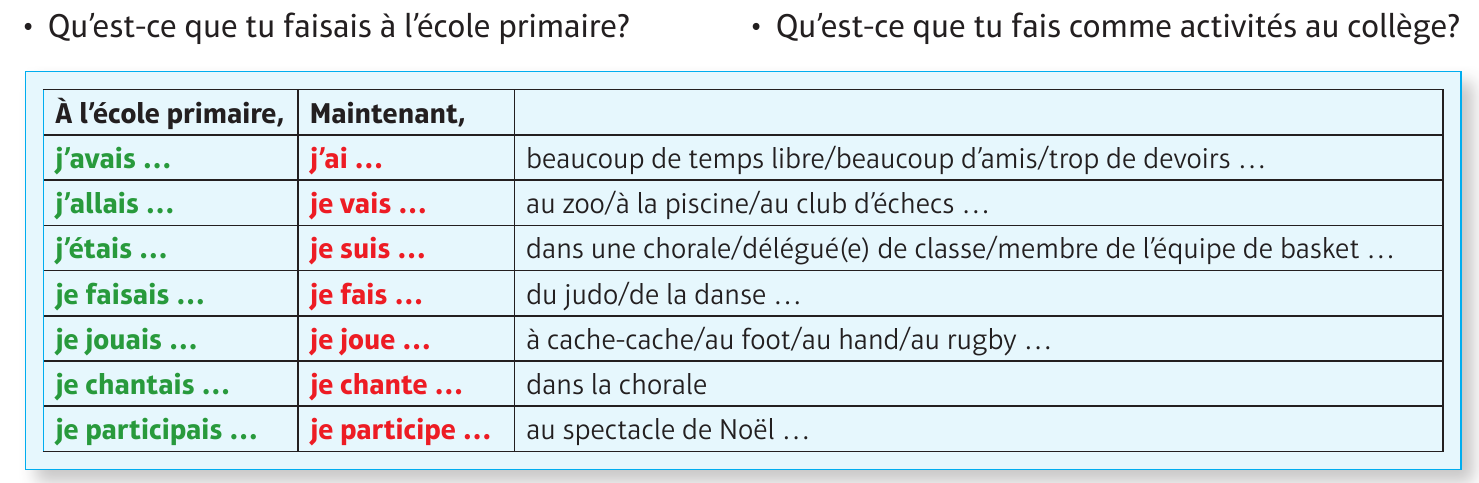 YOU
Write 5 sentences where you mix imperfect and present tenses.
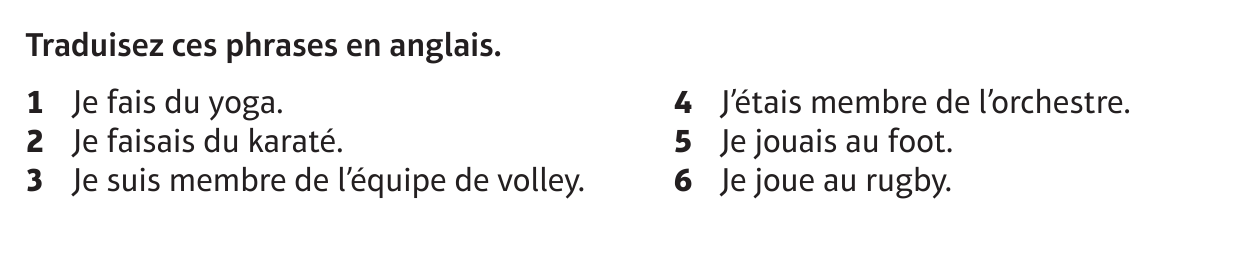 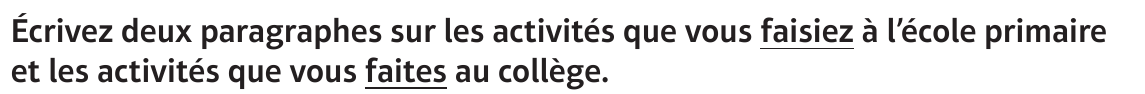